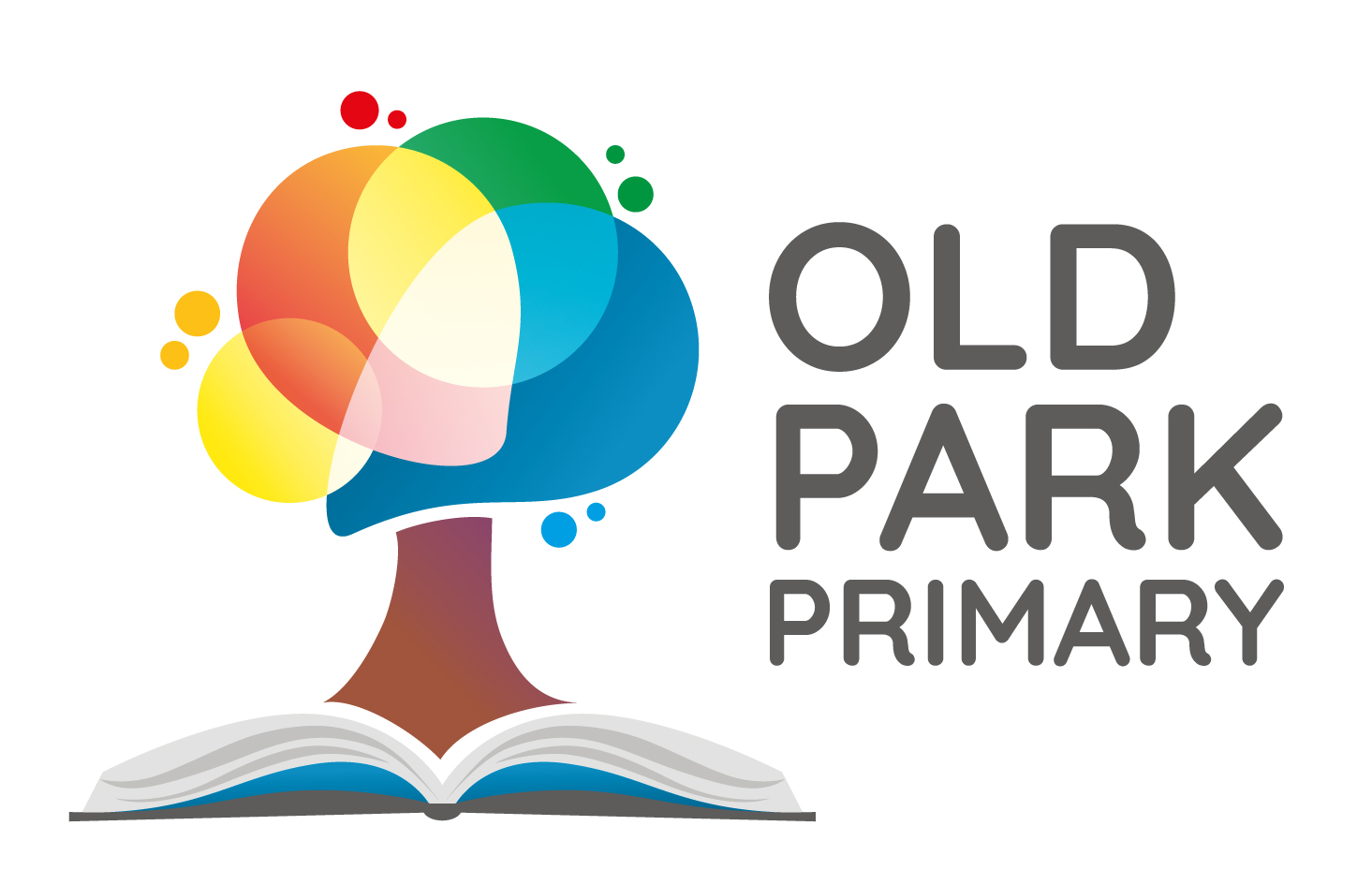 NEWSLETTER
January 2023
Welcome back

A huge welcome back to everyone.  I trust you all had a lovely break after what was a long and cold Autumn term.  We start this term excited about the events and learning planned.  We hope that your child enjoys a healthy and packed Spring term here at Old Park.
Attendance

I am pleased to say that our daily attendance since our return in January has drastically improved since December.  As a school we saw very high rates of absence due to various illnesses before Christmas. We hope that the children will now have a much healthier 2023.  It is so important that children attend regularly.  Our target for attendance in 2023 is 96%, a target that we reached easily and often exceeded until 2020.   

We appreciate that children will be unwell and there may be exceptional circumstances that affect your child’s attendance but a target of 96% allows for this.  To reach their target across the year your child will have to have less than 7 days absence across the academic year.  Seven days absence is equivalent to a minimum of 28 missed lessons.  I know that many children will exceed this target but hope that the majority do reach it so they can get the most out of their learning and the offer we provide.
Trips, Visits and Events

Our Y6 cohort enjoyed their visit linked to their World War Two history unit to the National Memorial Arboretum last week.  This week a number of children from Y3 - 6 took part in the 1st of nine Young Voices events held at the LG Arena.  Young Voices is a national event hosted by cities across the UK in January & February.  The children had an amazing time singing with thousands of children from schools across the midlands and beyond.  Also this week, Y3 took part in their Career Hub event where they explored the Animal Care industry.
How safe are your children online?

Do you need support?

Follow these link to safety guides on the NSPCC website:

https://www.nspcc.org.uk/keeping-children-safe/online-safety/#guides

This includes support for online games, social media and internet connected devices.
Keeping your children safe

The Nurse team visited us last week to talk to our Y2 cohort about being safe and pants being private.

For more information follow this link:

https://www.nspcc.org.uk/keeping-children-safe/support-for-parents/pants-underwear-rule/
ARBOR PAYMENTS

AS THERE HAS BEEN SOME ISSUES WITH PAYMENTS ON ARBOR, CAN WE REMIND PARENTS TO PAY FOR THEIR SNACK, MILK, SCHOOL FUND AND OTHER ITEMS APART FROM TRIPS VIA THE ‘SCHOOL SHOP’.  PLEASE DO NOT MAKE ANY PAYMENTS ON THE ‘CLUBS’ SECTION
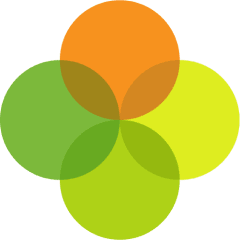 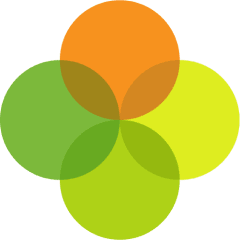 SCHOOL LUNCHES - SCHOOLGRID

The menu for the rest of the term is available on SchoolGrid, all pupils who are in Reception to Year 2 are entitled to a free school lunch.
Please remember to book your meals and make payment if necessary.

If your child is off school, please cancel their school lunch by 8.00am on that morning on SchoolGrid.
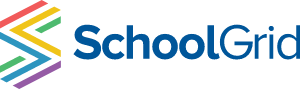 To kick-start our first week back, Year 6 visited Alrewas National Memorial Arboretum as an introduction to our World War Two history topic. The Arboretum is a 150-acre site filled with breath-taking memorials dedicated to celebrating lives lived and commemorating lives lost. The children studied each memorial, looking for examples of symbolism. To pay their respects, the children conducted their own act of remembrance where a wreath was laid. The children enjoyed learning about children's experiences of evacuation and completed a problem-solving task where the billeting officer had dropped all of his information about the evacuees; they were tasked with working out where the children had evacuated from, where they were being evacuated to and what their new life looked like. Year 6 thoroughly enjoyed their day and are excited to further develop their knowledge of World War Two in History lessons.
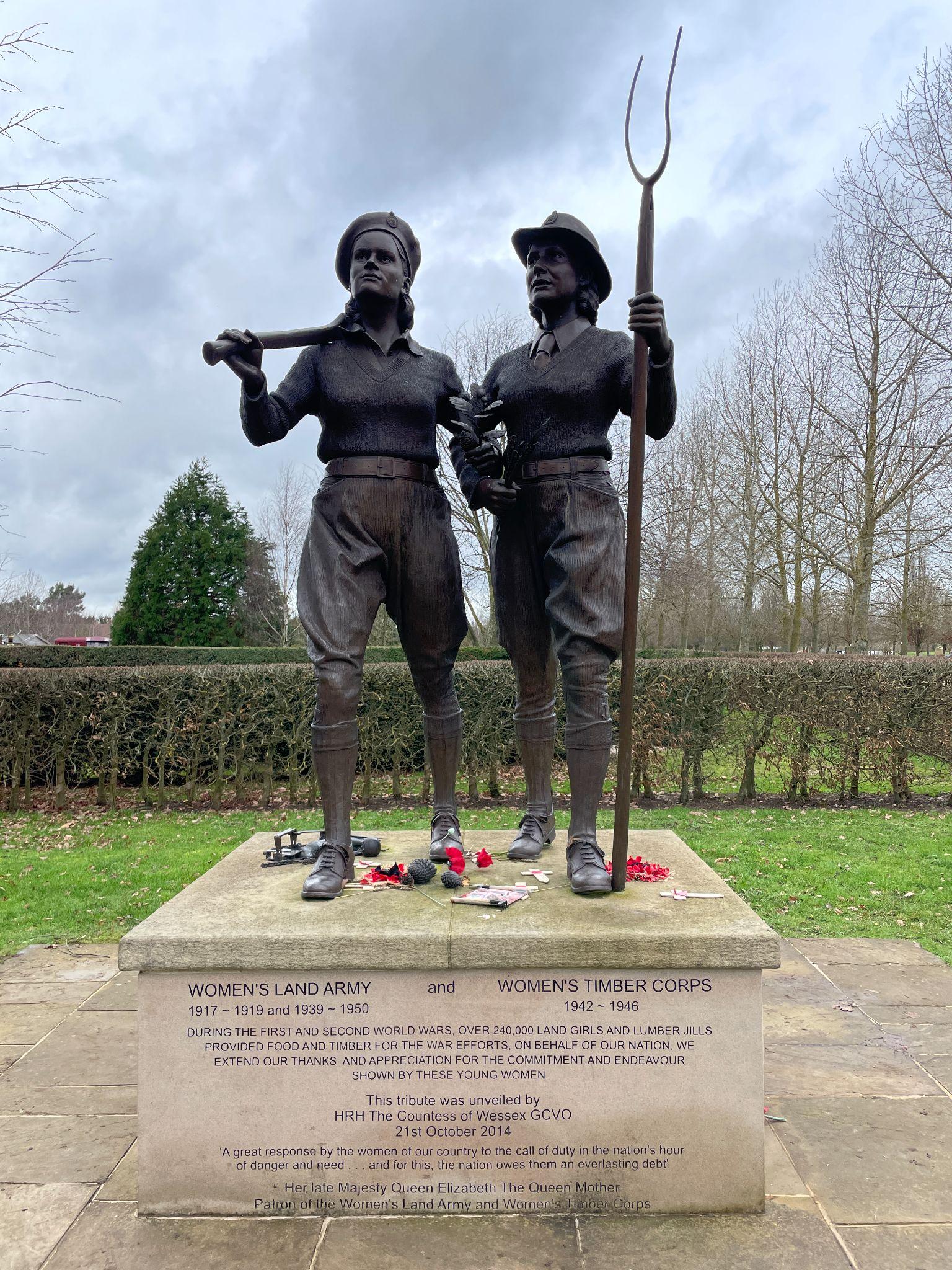 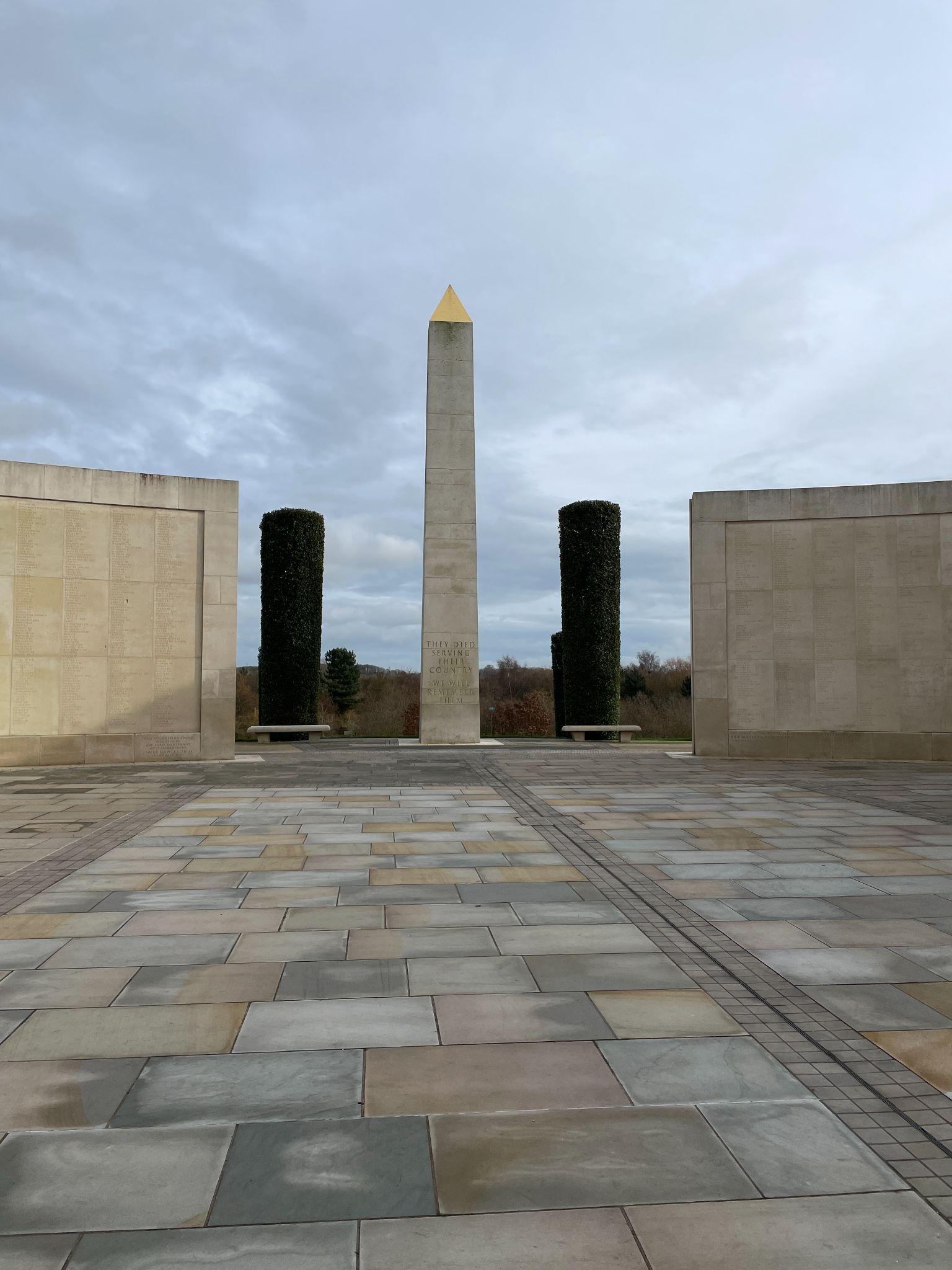 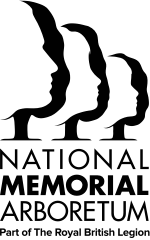 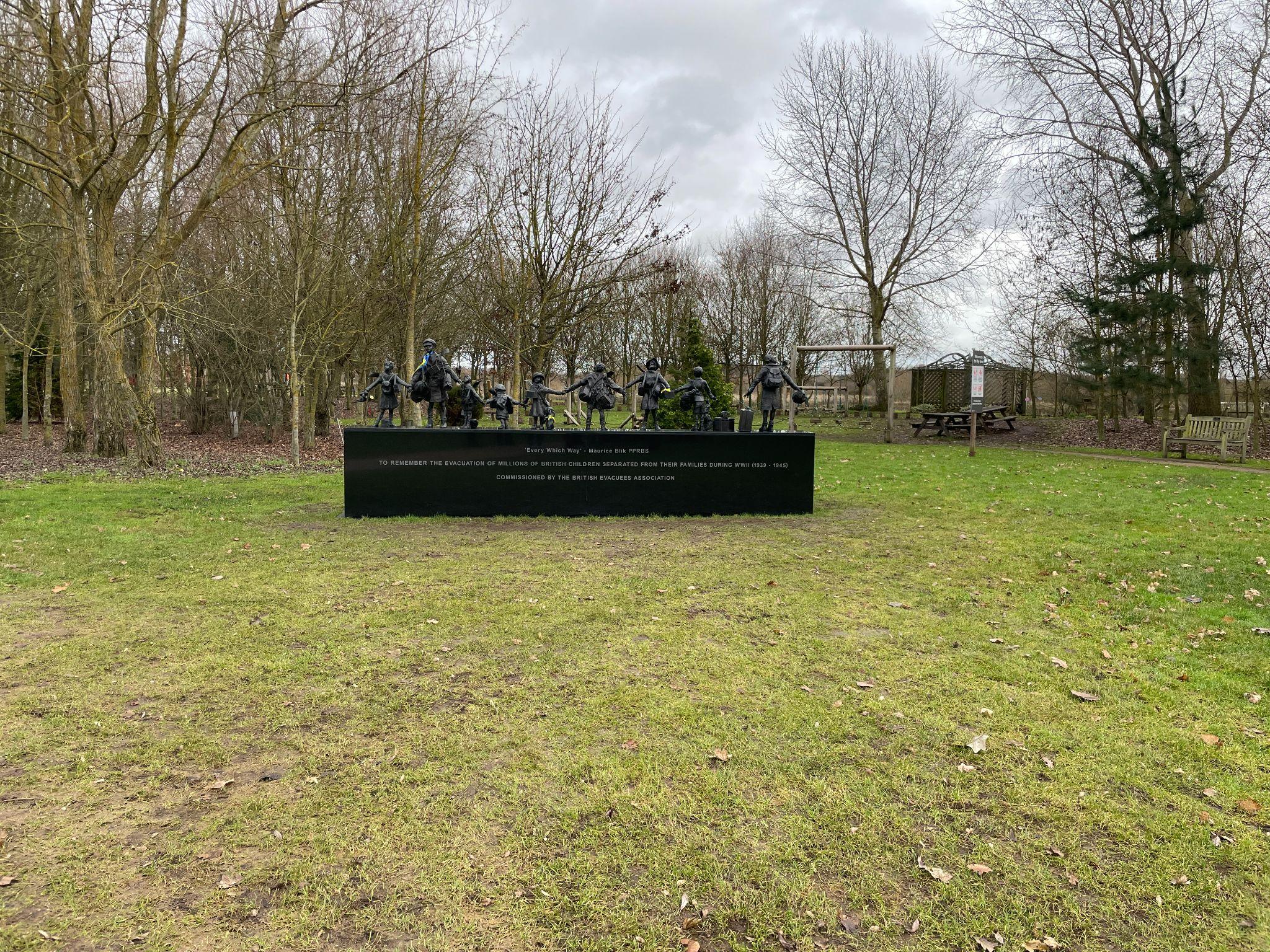 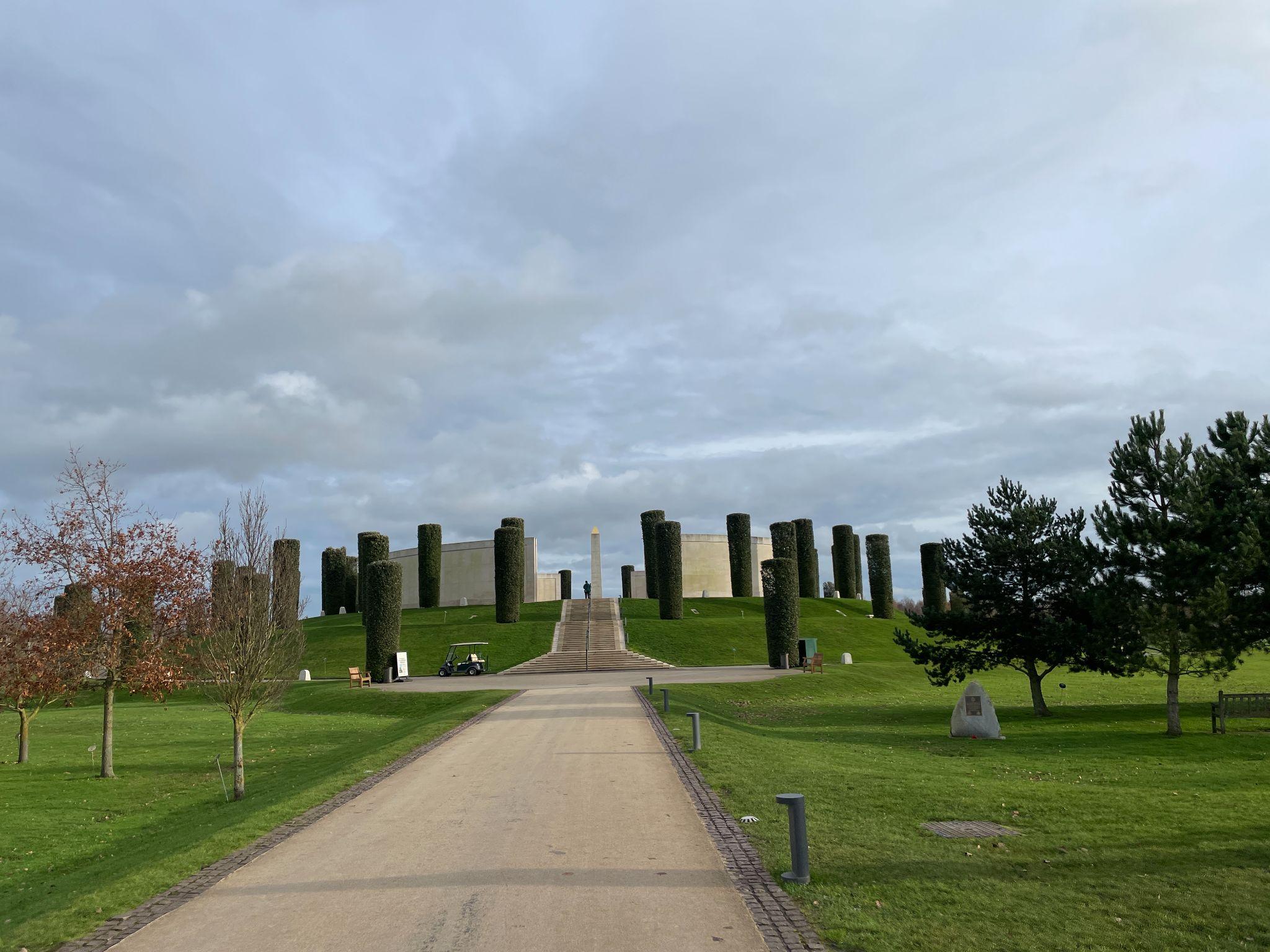 Young Voices 2023

After a two year absence, Old Park was back performing at the Resorts World Arena alongside 6,000 other children in the Young Voices choir, the largest children's choir concert in the world.  From beat-boxing lessons to performing with Heather Small, the children thoroughly enjoyed the day. The concert is a culmination of a lot of hard work and dedication from the children, attending weekly rehearsals throughout the autumn term. This invaluable experience supports the children's self belief, motivation and confidence.
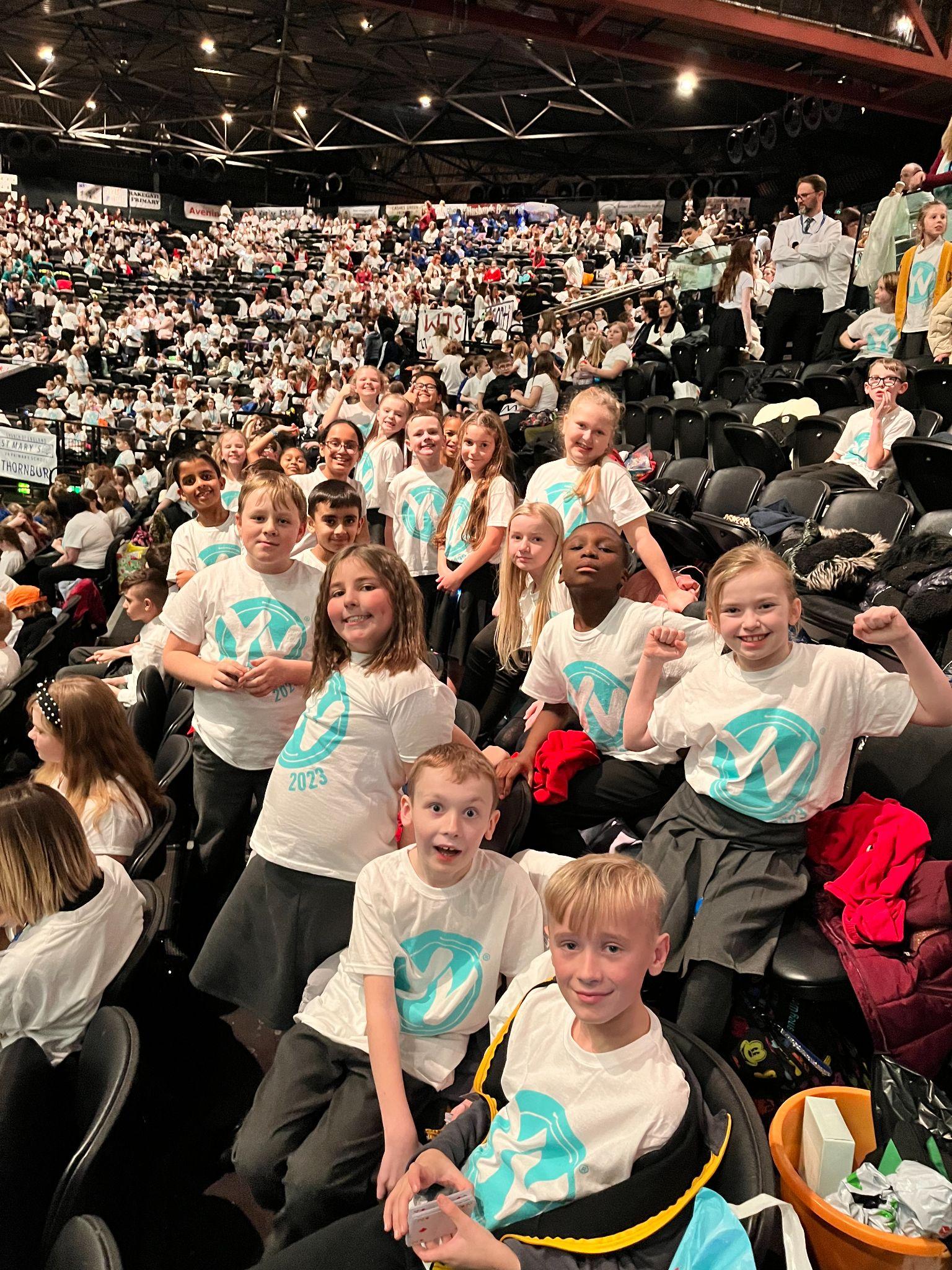 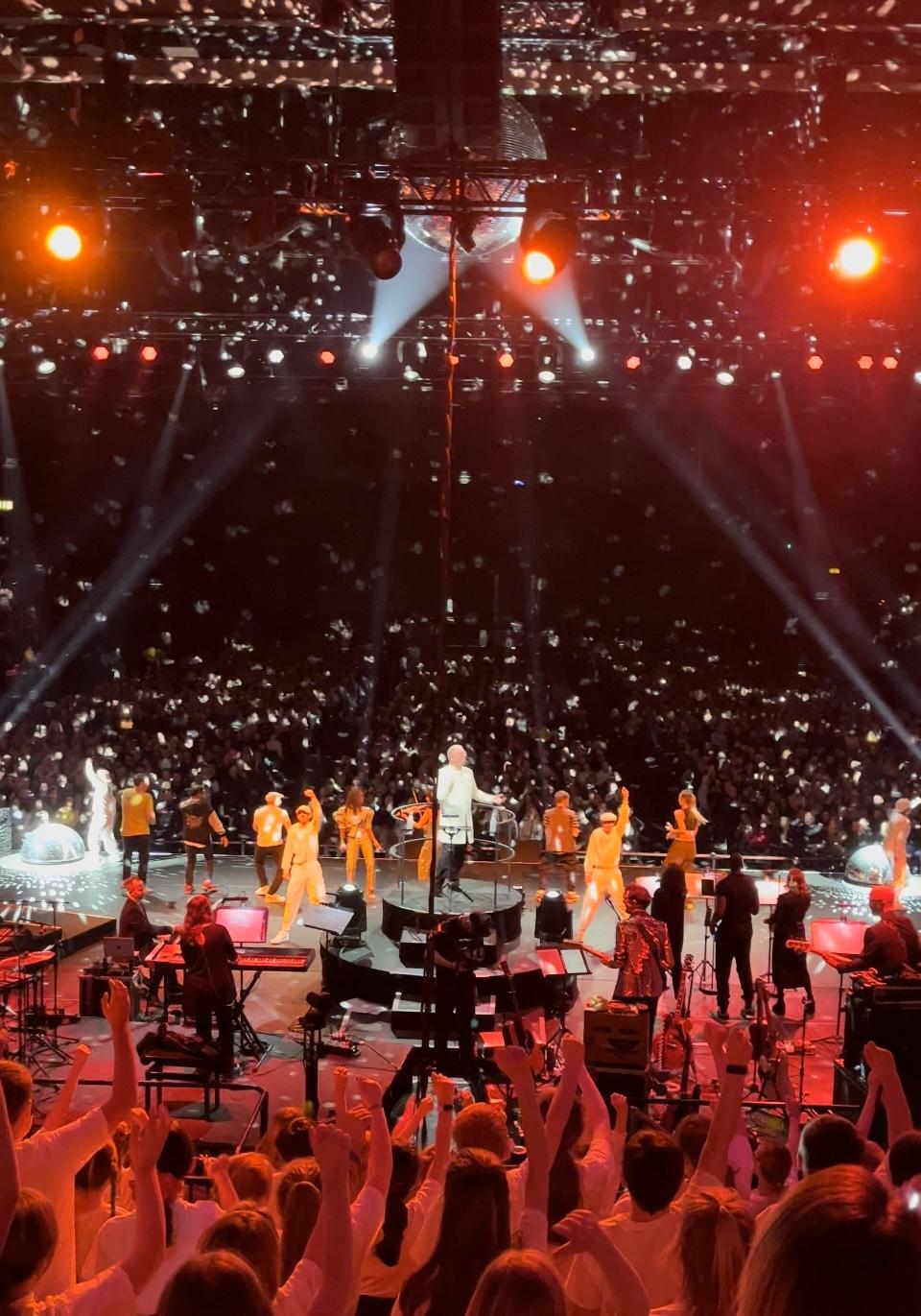 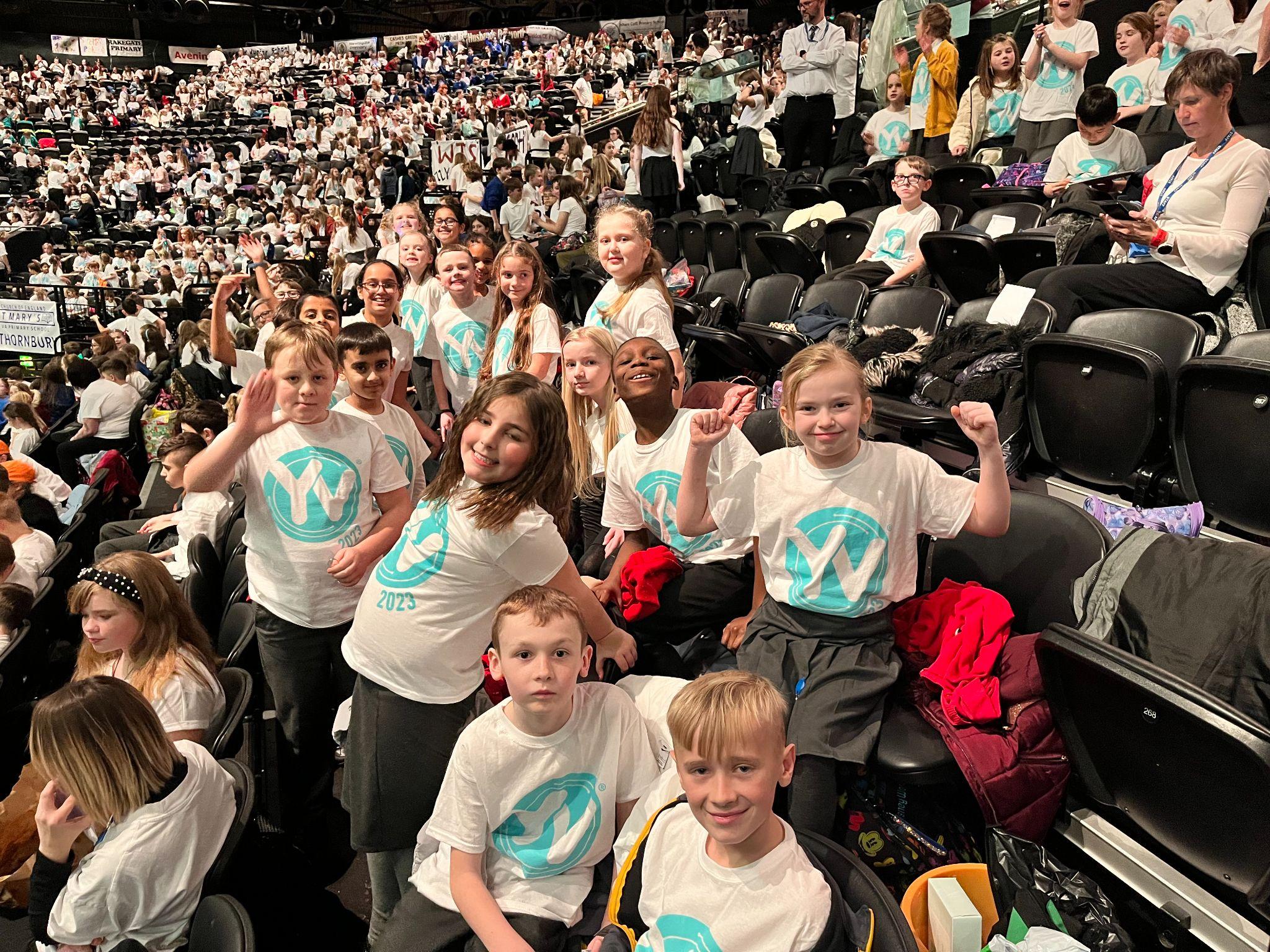 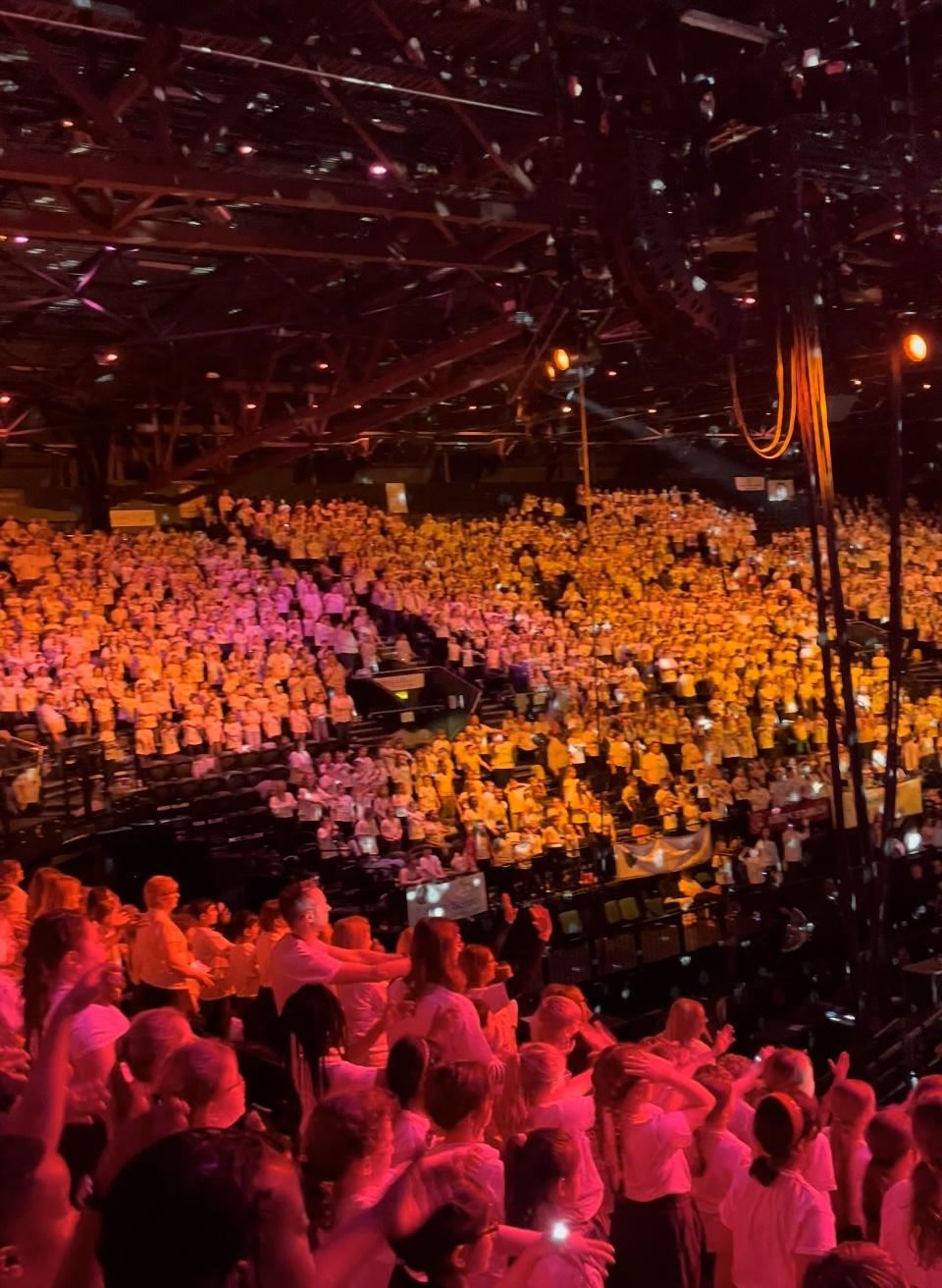 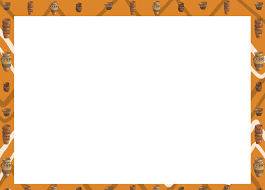 Forest School Year 4
Before Christmas Children in Y4 enjoyed the opportunity to learn through practical experiences and taking their learning outside the classroom.  They were able to explore baking on an open fire using bronze and Iron age techniques.  They learned about the different tools that may have been used during these times.  This also provided the children with a great opportunity to connect their learning in the Design and Technology unit of baking bread where the children learned about the bread making process.
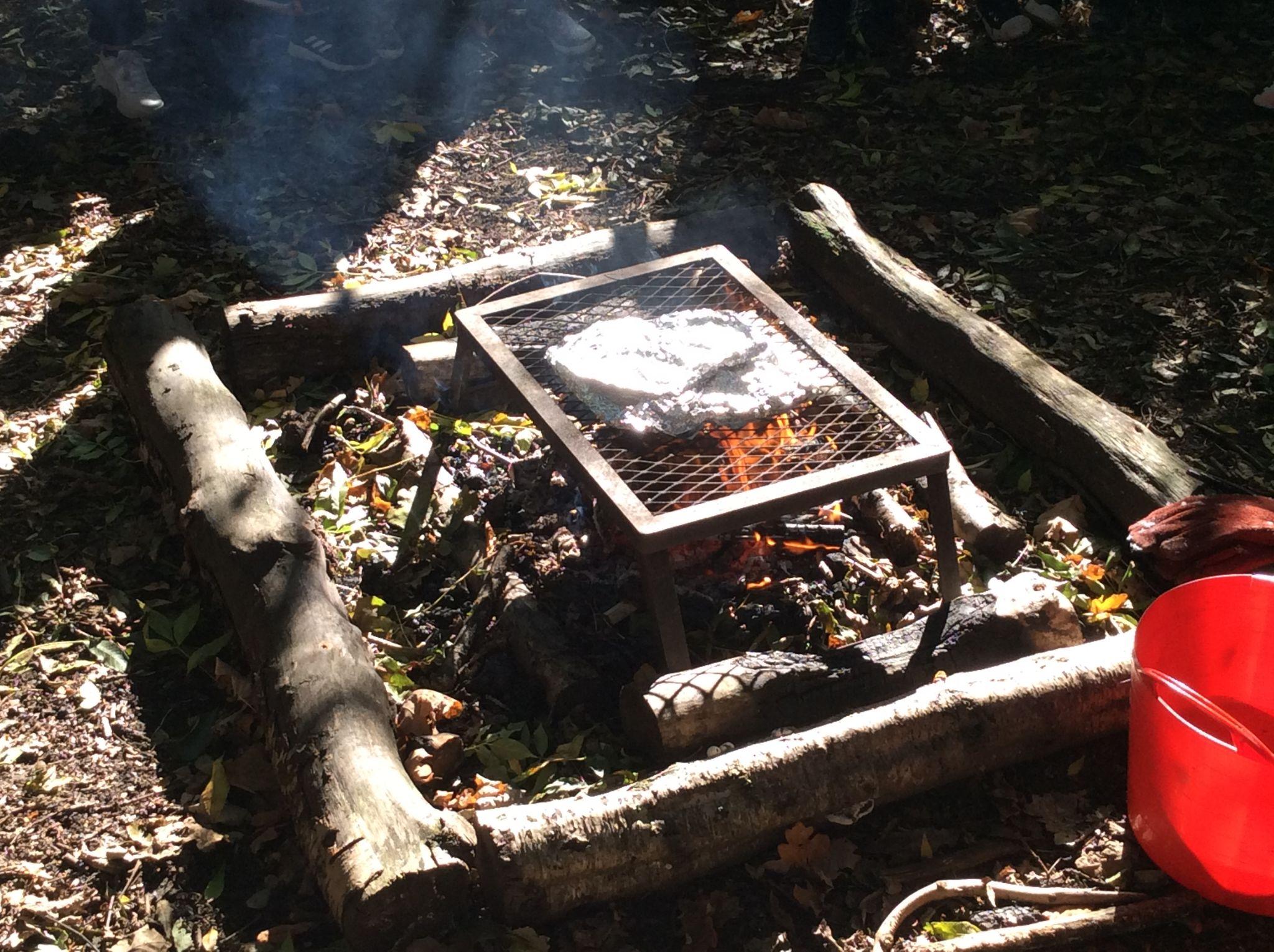 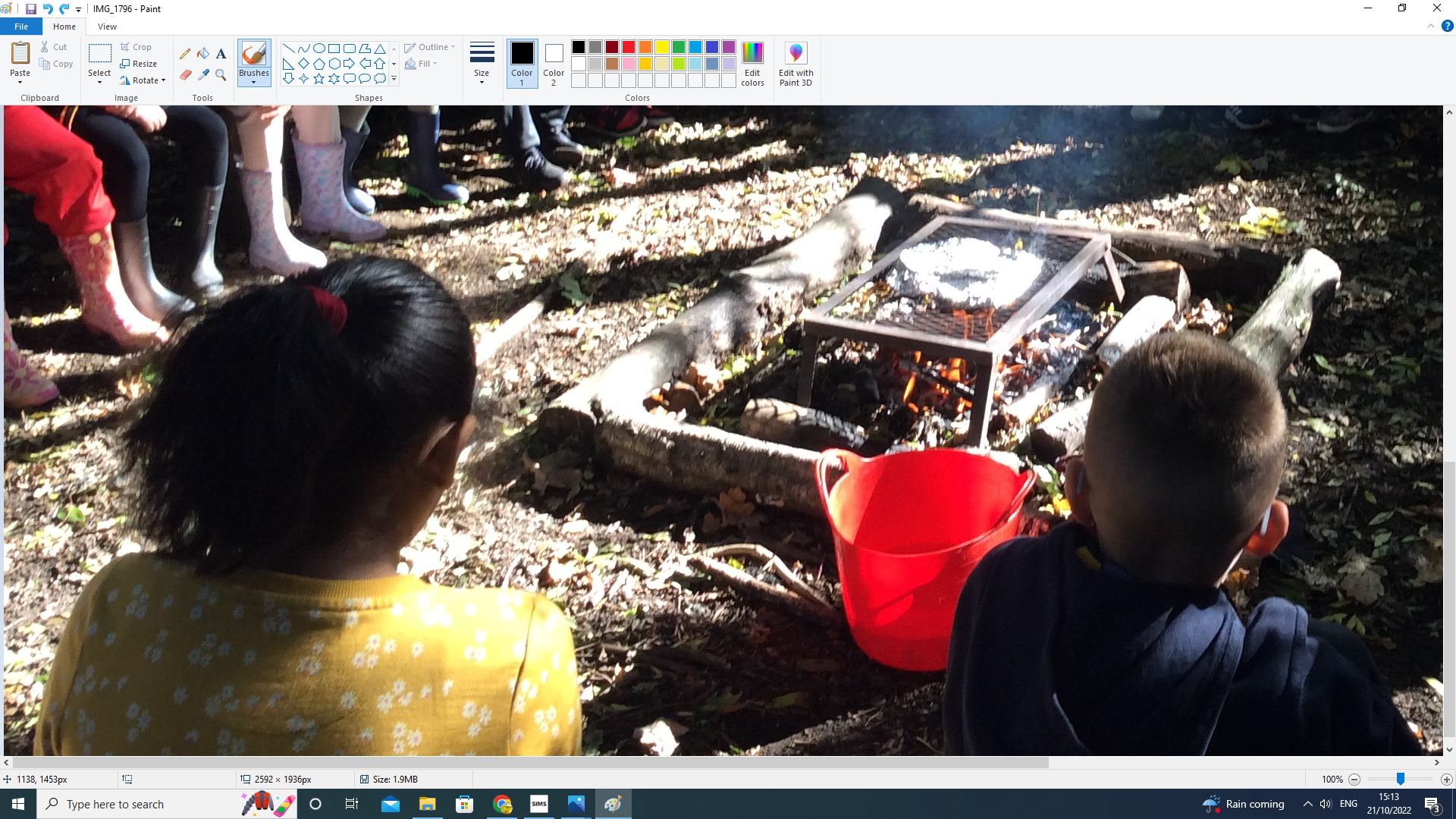 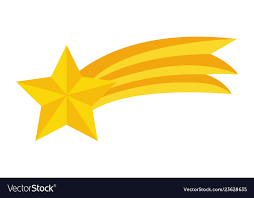 December Star Pupils
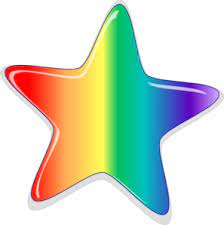 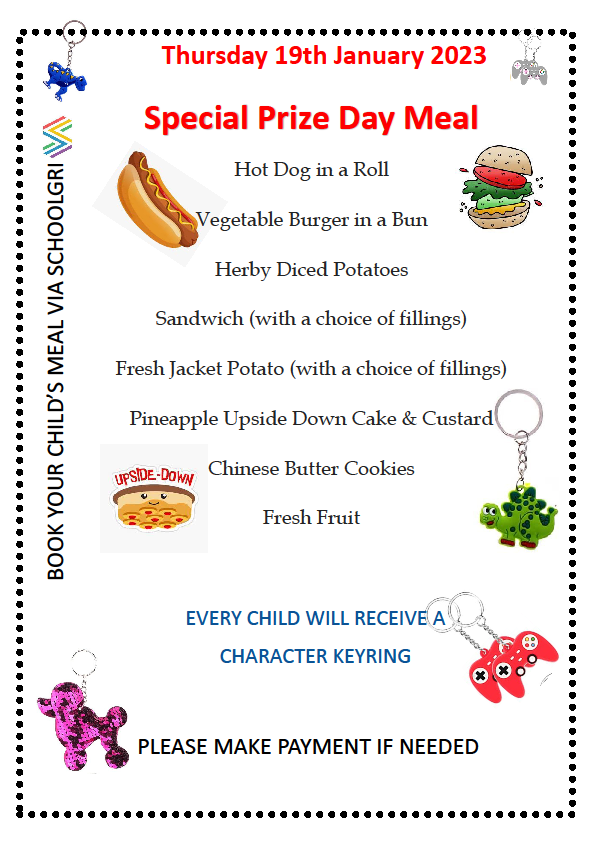 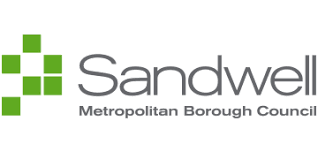 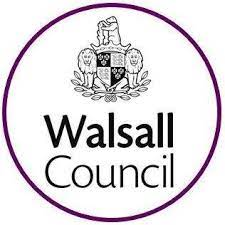 The school office staff are available from 8.15am-4.30pm (Monday-Thursday) and 8.15am-4.00pm (Fridays). 0121 526 2669.
Any queries please call or email school.office@oldparkprimary.com or call 0121 526 2669. You can also message via Arbor.
If you telephone the school before 8.15am and after 4.30pm, you will hear the following message and options:-
Please leave a message or call back during our open hours or alternatively email school.office@oldparkprimary.com
Press 1 for the Patch Day Nursery and After School Club
Press 2 to report your child’s absence (voicemail)
Press 3 to leave a message after the beep (voicemail)
YOU CAN ALSO SEND AN IN-APP MESSAGE VIA ARBOR TO REPORT AN ABSENCE
School Places

We have spaces available in years: 3 & 4 in school, if your child has a sibling or you have relatives interested in attending our school please email: school.office@oldparkprimary.com
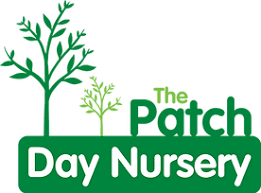 Out of School Club
As you may know The Patch Day Nursery runs an out of school provision on site and currently has some availability. 
The out of school club staff collect the children from the classes at home time and children can stay until 5pm or 5:30pm depending on the package you chose.
Payments are made on a place basis not on attendance and fees are paid on a monthly basis on the 1st of each month.
If you would like any further information about the club or would like to book a place please email outofschoolclub@thepatchnursery.com. Please contact the out of school using this email and not contact the school office.